LO: Surface Area of Prisms
No
Is it a prism?
No
Is it a prism?
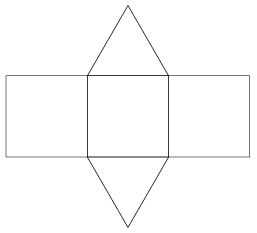 Yes
Is it a prism?
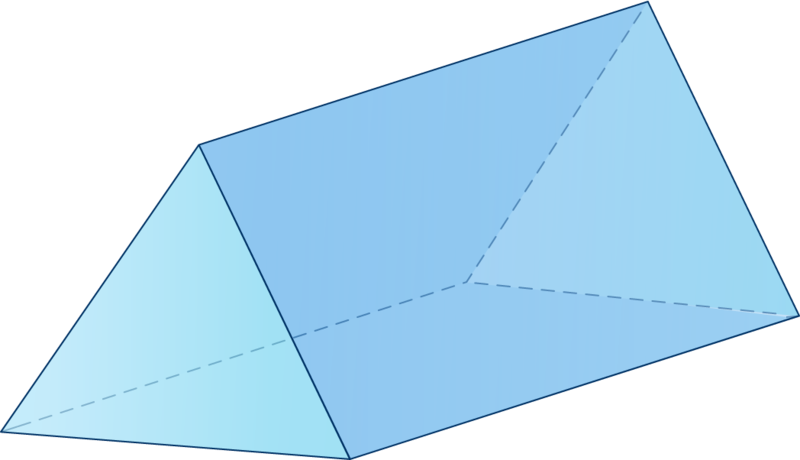 Is it a prism?
No
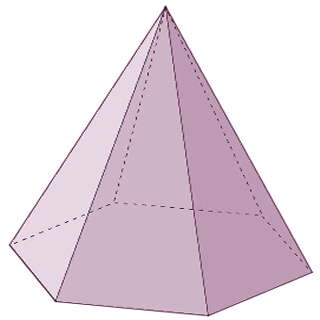 Is it a prism?
Yes
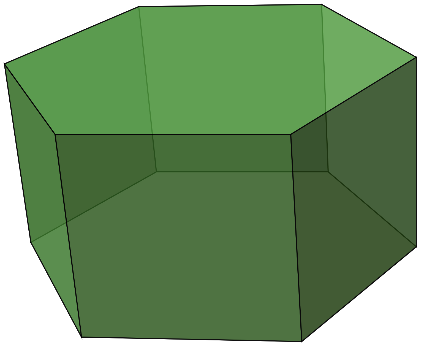 Is it a prism?
Yes
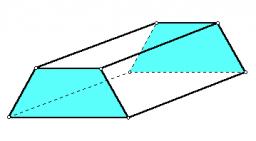 Is it a prism?
No
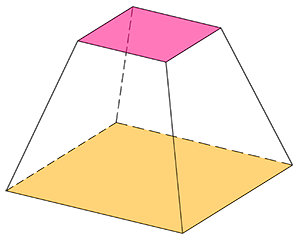 Is it a prism?
Yes
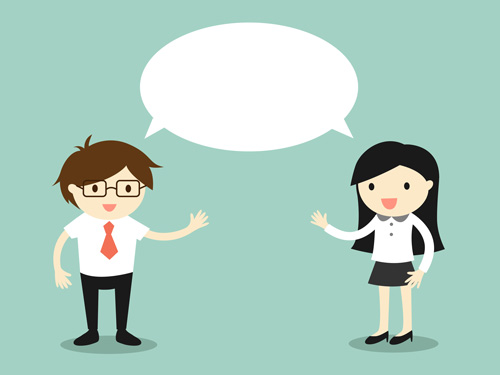 Discuss in pairs 
and come up with a definition for a prism.
Prism is a 3D shape 
which has a constant cross section.
What is meant by surface area?
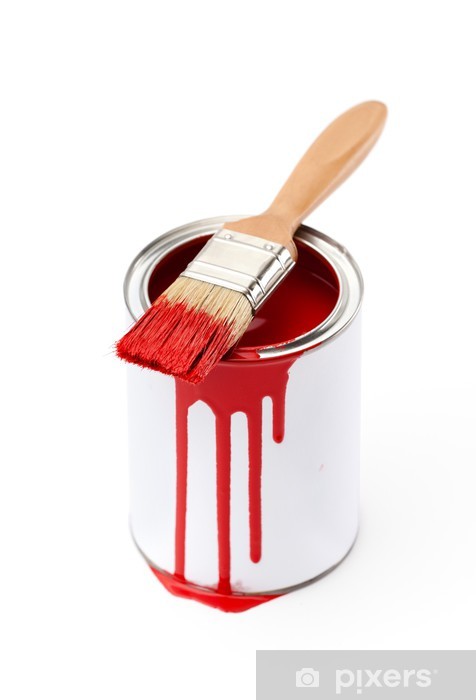 Surface Area is the area 
that covers a 3D shape.
What 2D shapes (and how many)
make up the net of a cube?
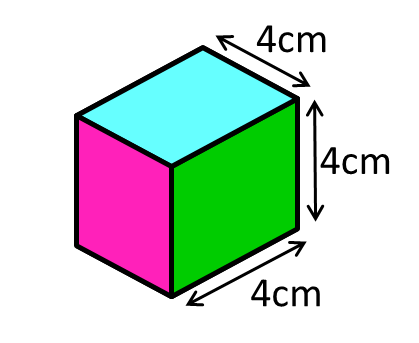 6 Squares
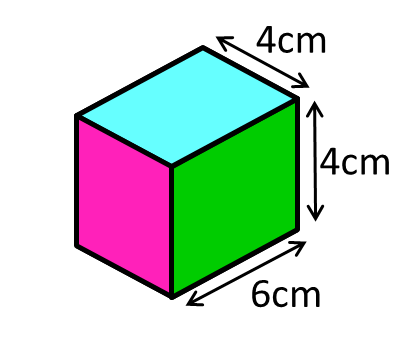 What 2D shapes (and how many)
make up the net of a cuboid?
4 Rectangles
2 Squares
5cm
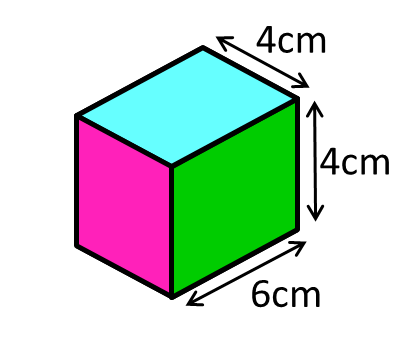 What 2D shapes (and how many)
make up the net of a cuboid?
6 Rectangles
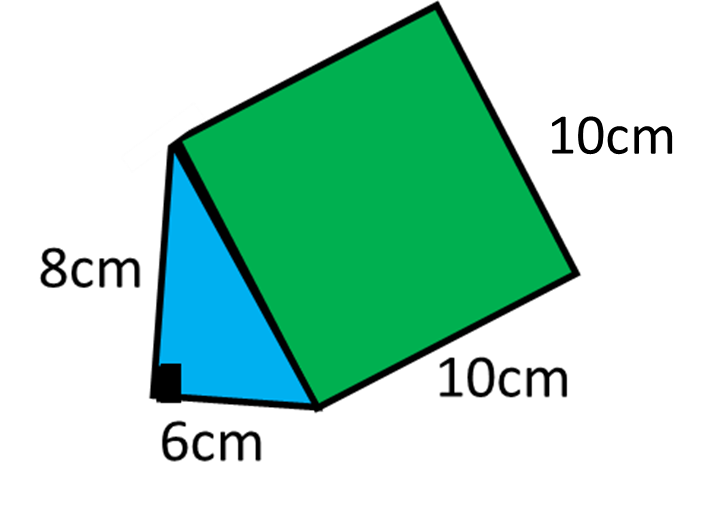 What 2D shapes (and how many) 
make up the net of a triangular prism?
2 Triangles
2 Rectangles
1 Square
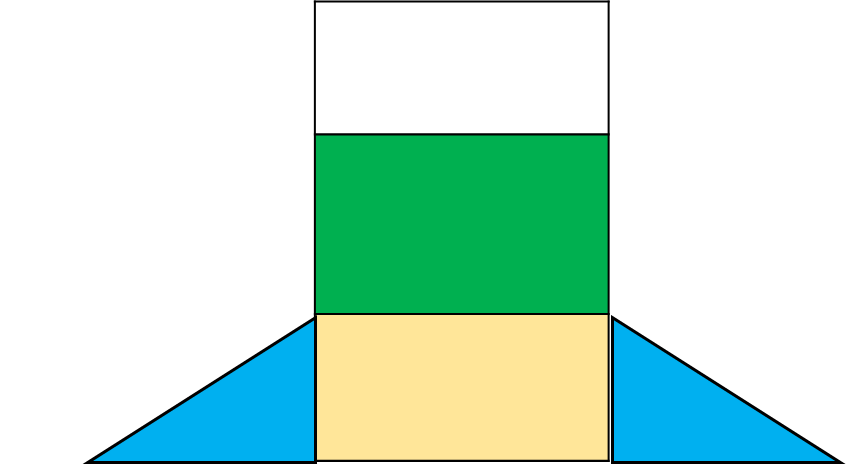 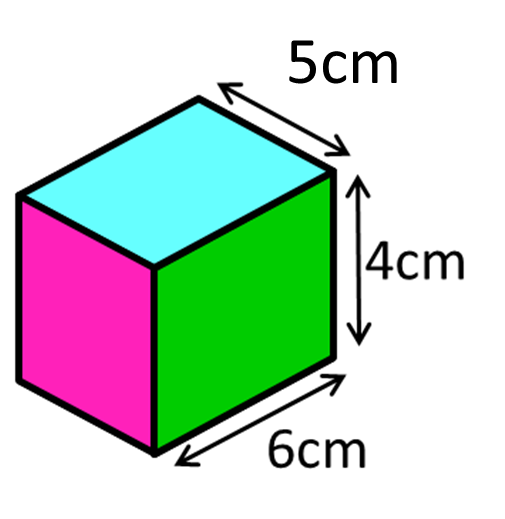 What is the Total Surface Area?
148 cm2
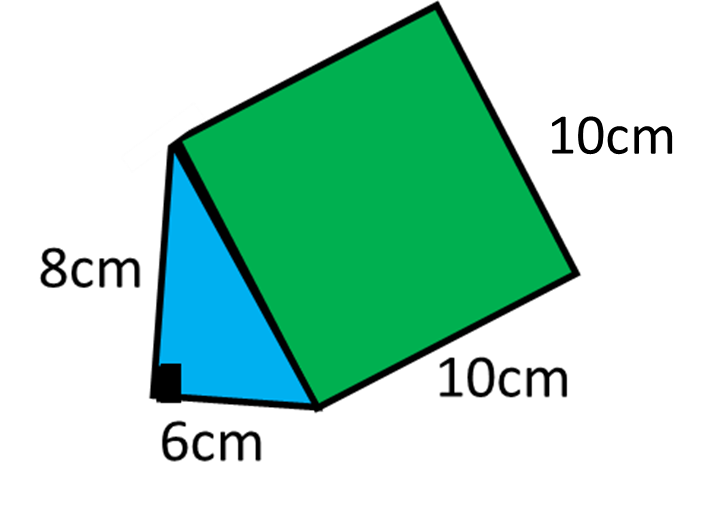 What is the Total Surface Area?
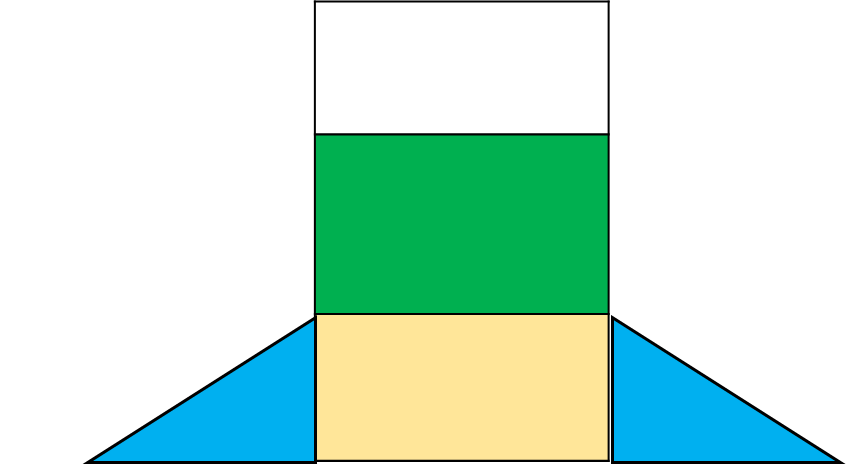 60
288 cm2
100
80
24
24